Социо-игровой сеанс для детей 6-7 лет «Знаю свои права»
Разработал 
старший воспитатель 
МБДОУ «Детский сад «Планета детства» Елена Федоровна Русских
Знаю свои права
Цель: Создание условий для формирования правового сознания детей 6-7 лет.
Задачи: 
Уточнять и обобщать представления детей о правах ребёнка.
Продолжить формирование навыков коллективной деятельности.
Развивать умение рассуждать, сопоставлять, высказывать своё мнение.
Воспитывать чувство самоуважения и уважения к правам других детей.
Мотивационно – ориентировочный, организационный этап
«Увлекалочка»

Создание положительного эмоционального настроя на предстоящую деятельность. 


«Хотите узнать больше о правах детей?»
Основной этап
«Нарушают – не нарушают» (в командах)
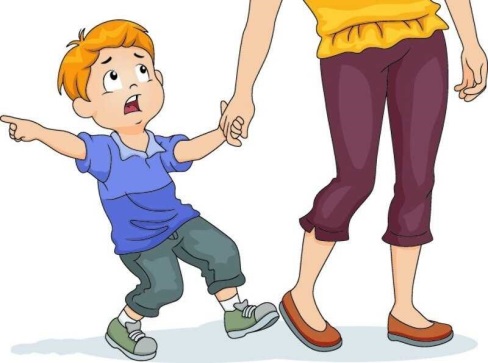 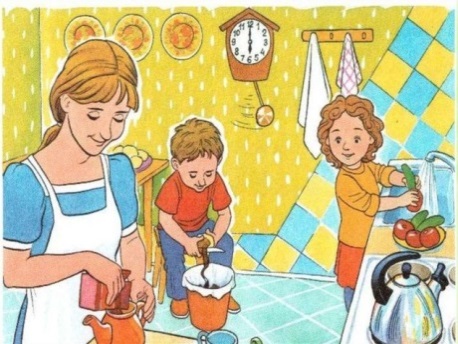 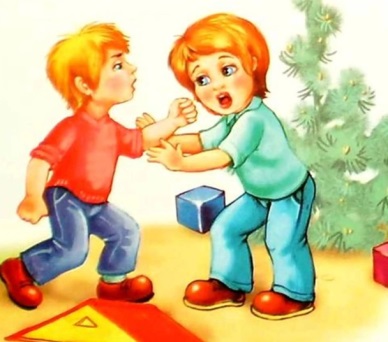 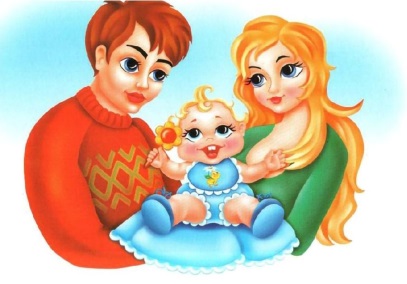 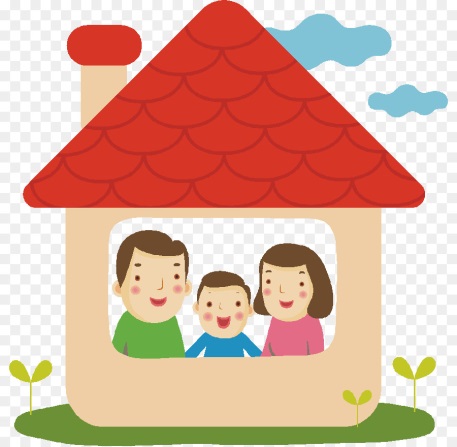 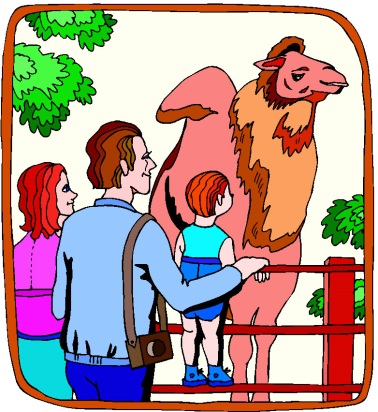 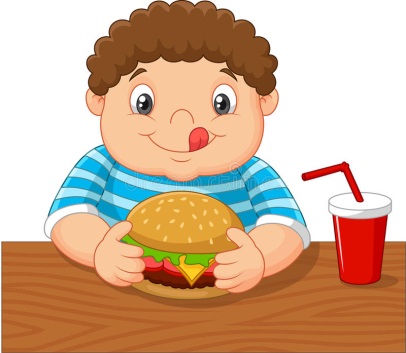 Основной этап (продолжение)
«Права сказочных героев» (фронтально)
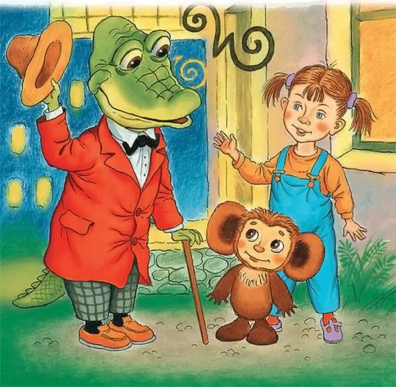 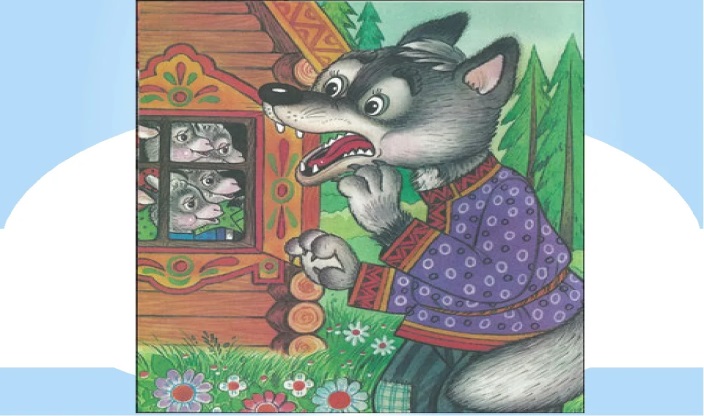 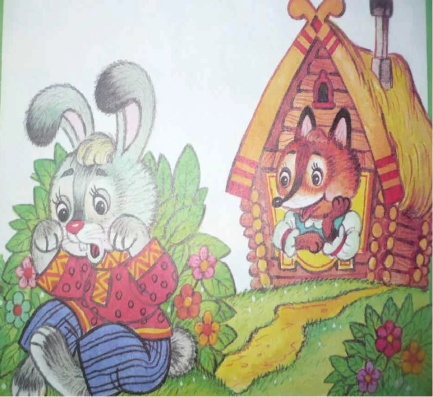 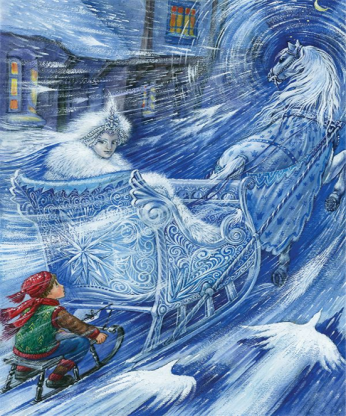 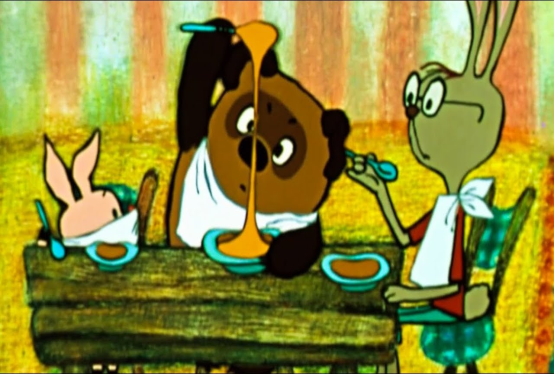 Основной этап (продолжение)
Мини-викторина «Правоведы» 
(индивидуальные ответы)




Девочка играет на детской площадке, тем самым она пользуется правом на жизнь                    правом на отдых и досуг?
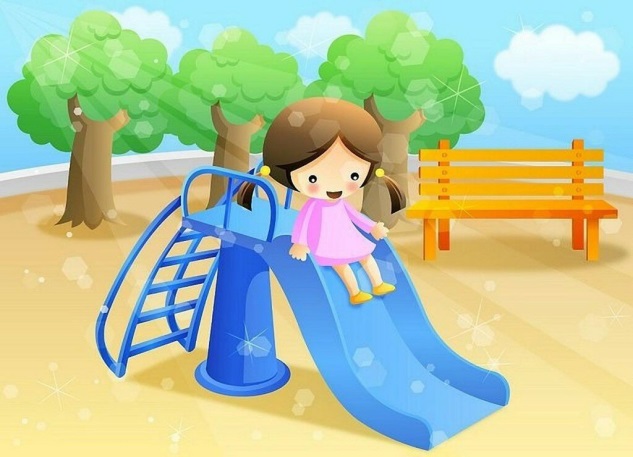 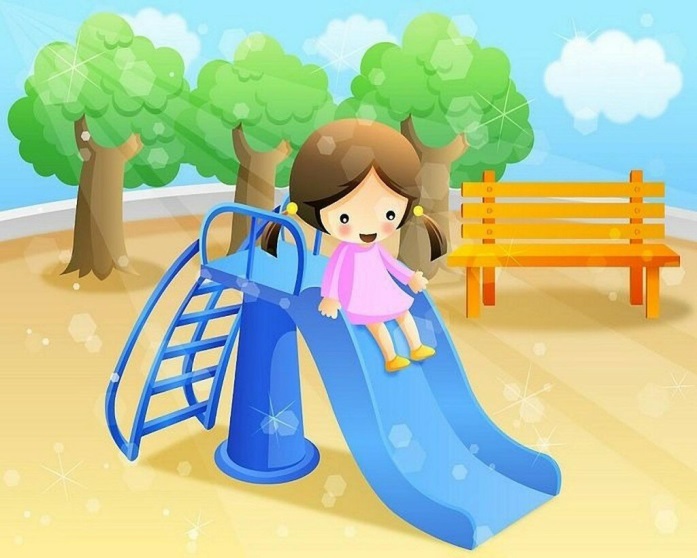 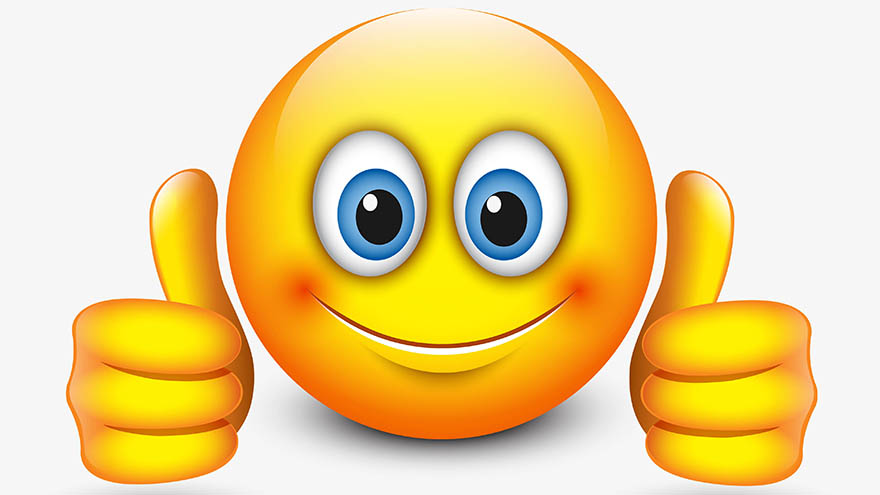 Основной этап (продолжение)
V
Мини-викторина «Правоведы»
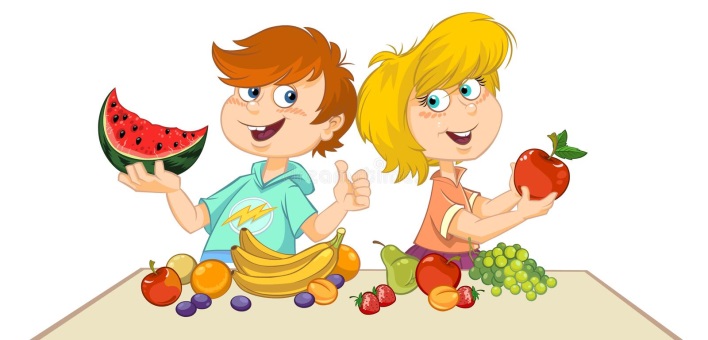 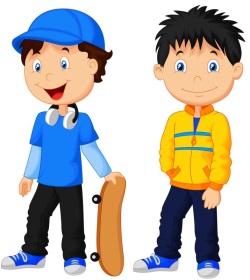 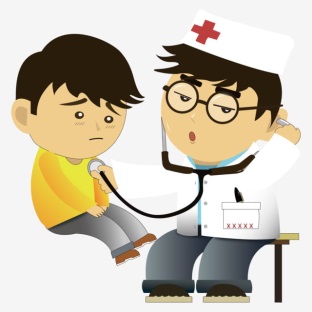 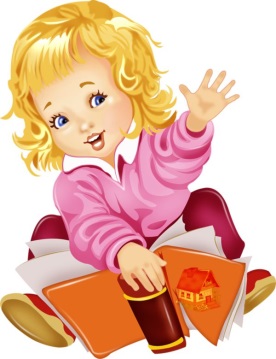 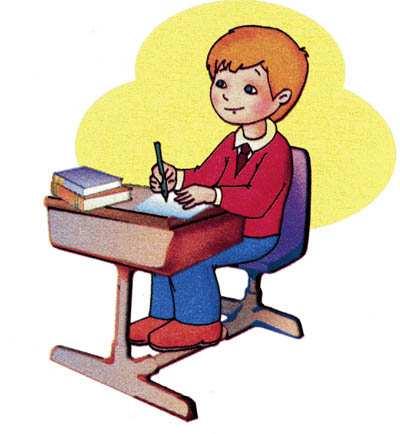 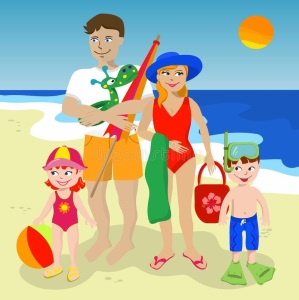 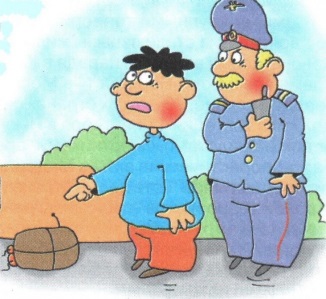 Рефлексивно-оценочный этап
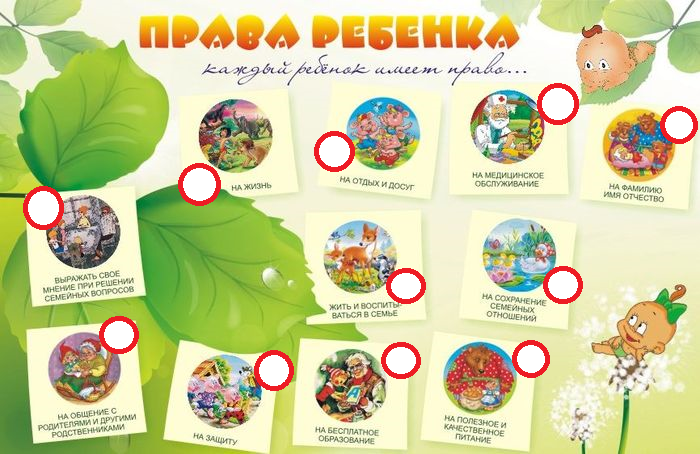 V
V
V
V
V
V
V
V
V
V
V
Благодарим за внимание!